Outline
US Burden by State
County analysis
1
GBD 2015 analysis by state
Vital registration data by state
Hospitalization data by state
Claims data (private and public insurers) by state
BRFSS by state (and county)
Wide variety of risk and disease specific studies
2
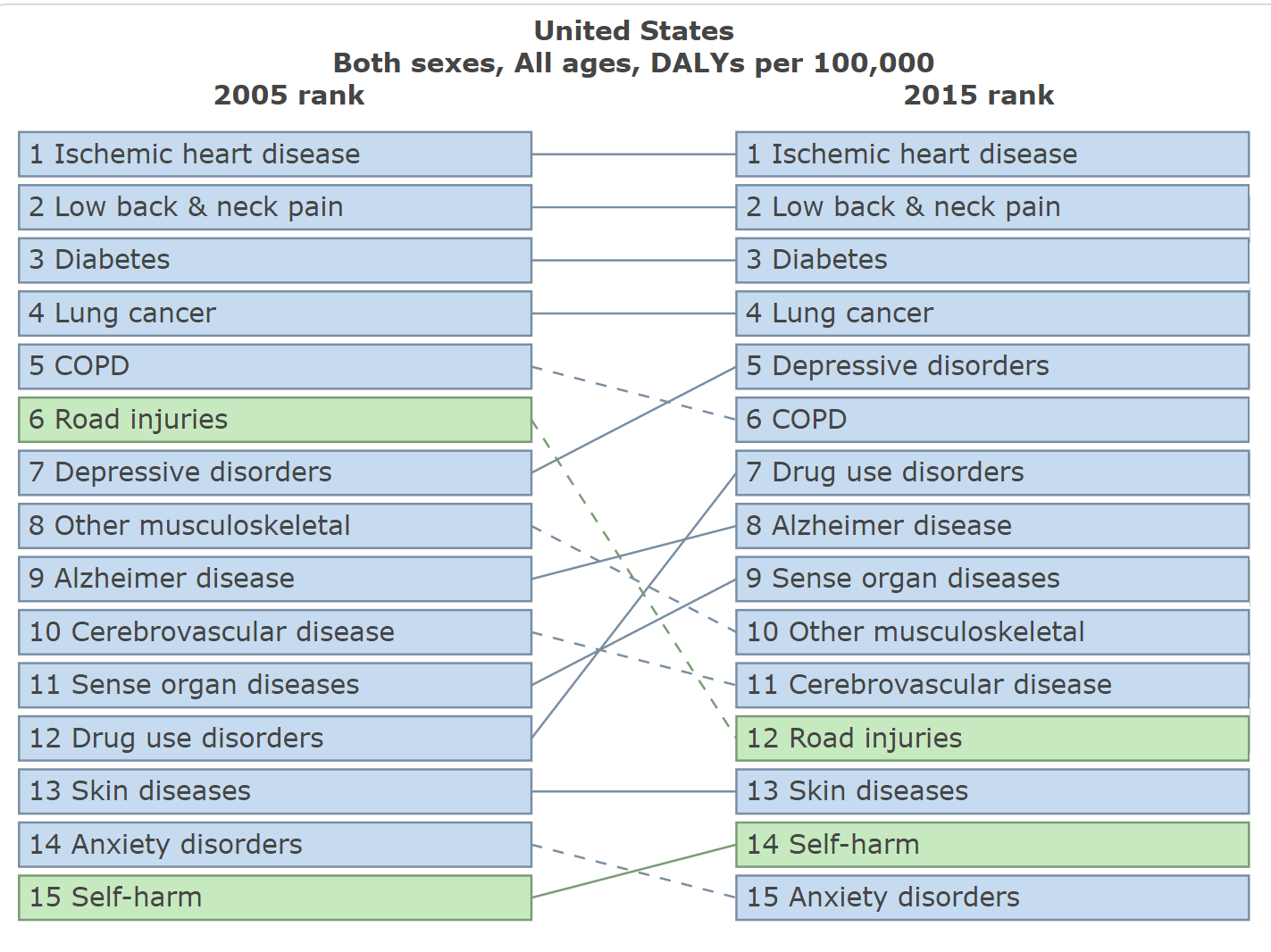 Leading causes of US disease burden
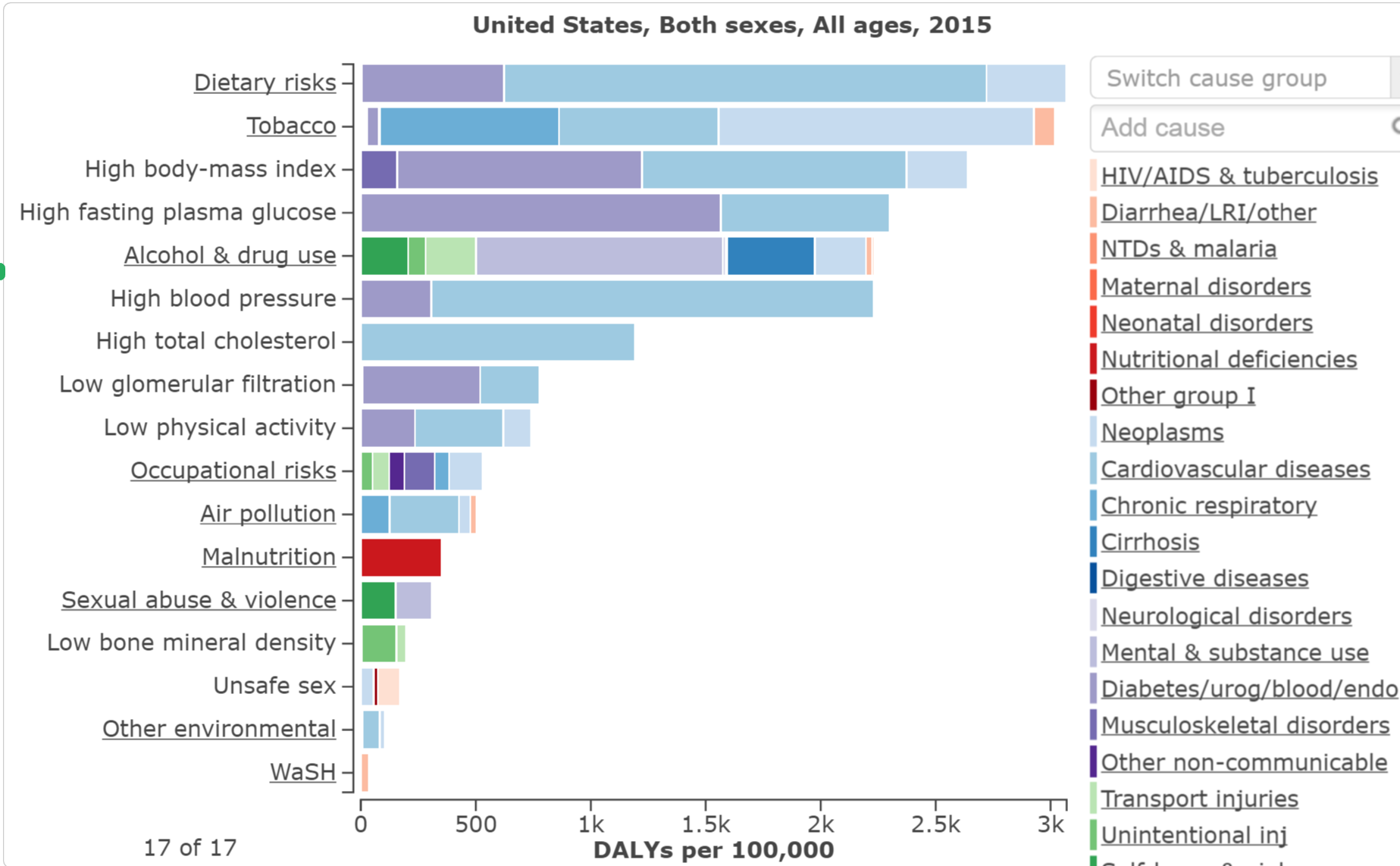 Rank order by states of leading causes of DALYs
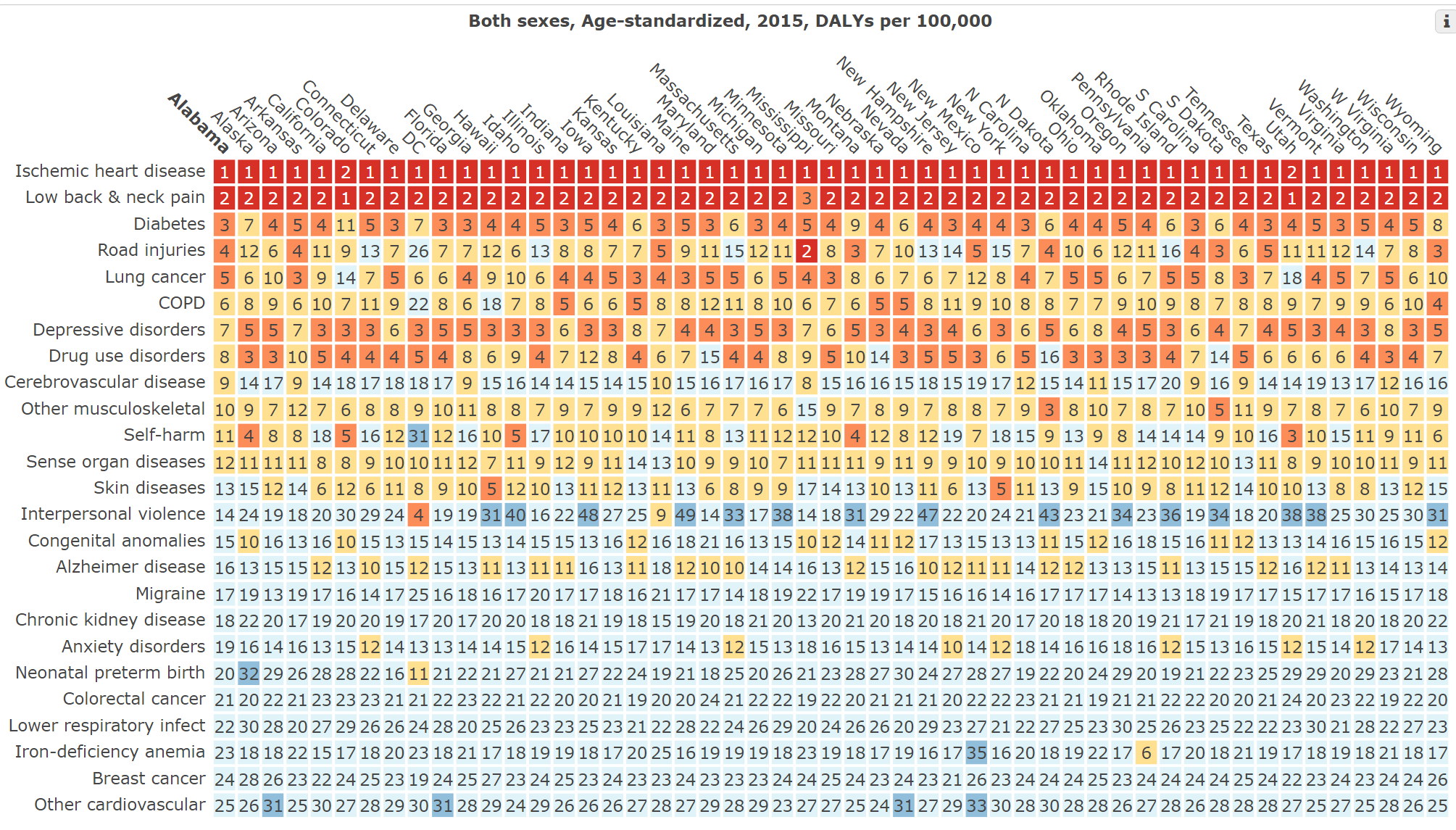 Outline
US Burden by State
County analysis
6
Mortality analysis by county: methodological advancements
In previous iterations of county-level life expectancy estimation, we had to fit separate models by age and year due to computational limitations
With new software (TMB) we are now able to fit much more complex models on data for all years and ages combined
This allows us to capitalize on temporal patterns and age patterns in addition to spatial patterns 
Objective validation tests show these models give more accurate estimates (and confidence intervals with better coverage) 
This has allowed us to expand beyond analyzing all-cause mortality to cause-specific mortality for 213 causes
7
Validation framework
Identify a validation set
Calculate the gold standard 
Create validation datasets 
Fit the model to each validation dataset and generate predictions for the validation set
Compare these predictions to the gold standard and calculate summary error metrics

Bias (mean error, mean relative error).
Precision (mean absolute error, mean absolute relative error, RMSE).
Accuracy of the uncertainty intervals (coverage).
8
Validation results: precision
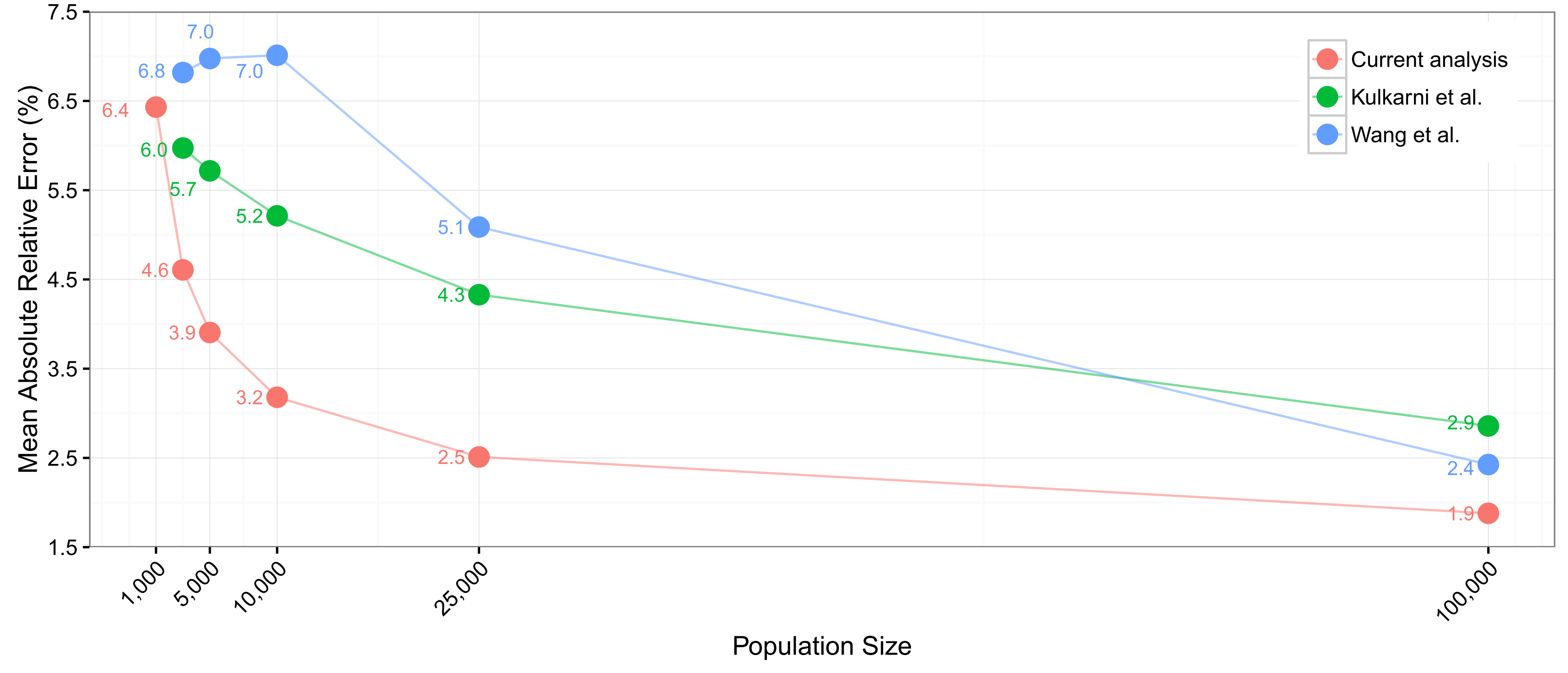 9
Validation results: coverage
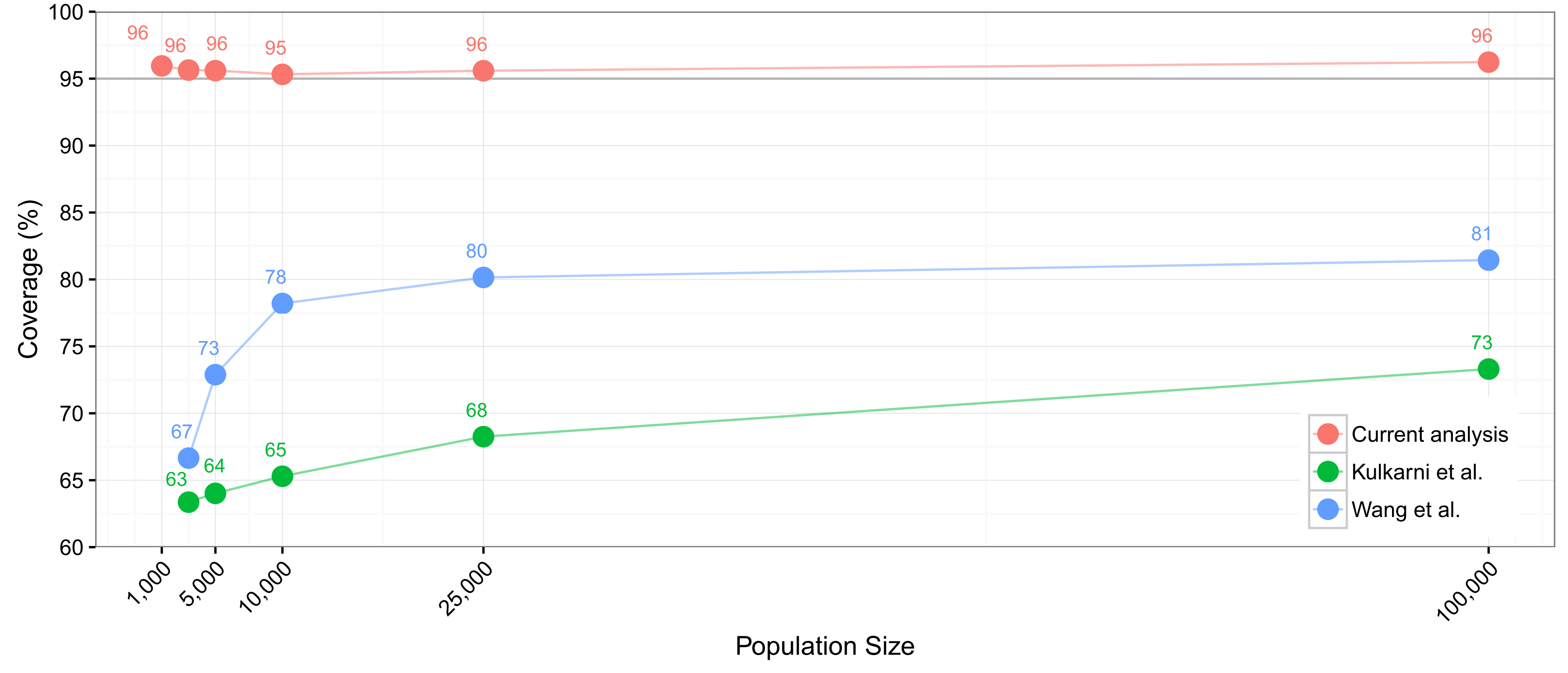 10
Neoplasms
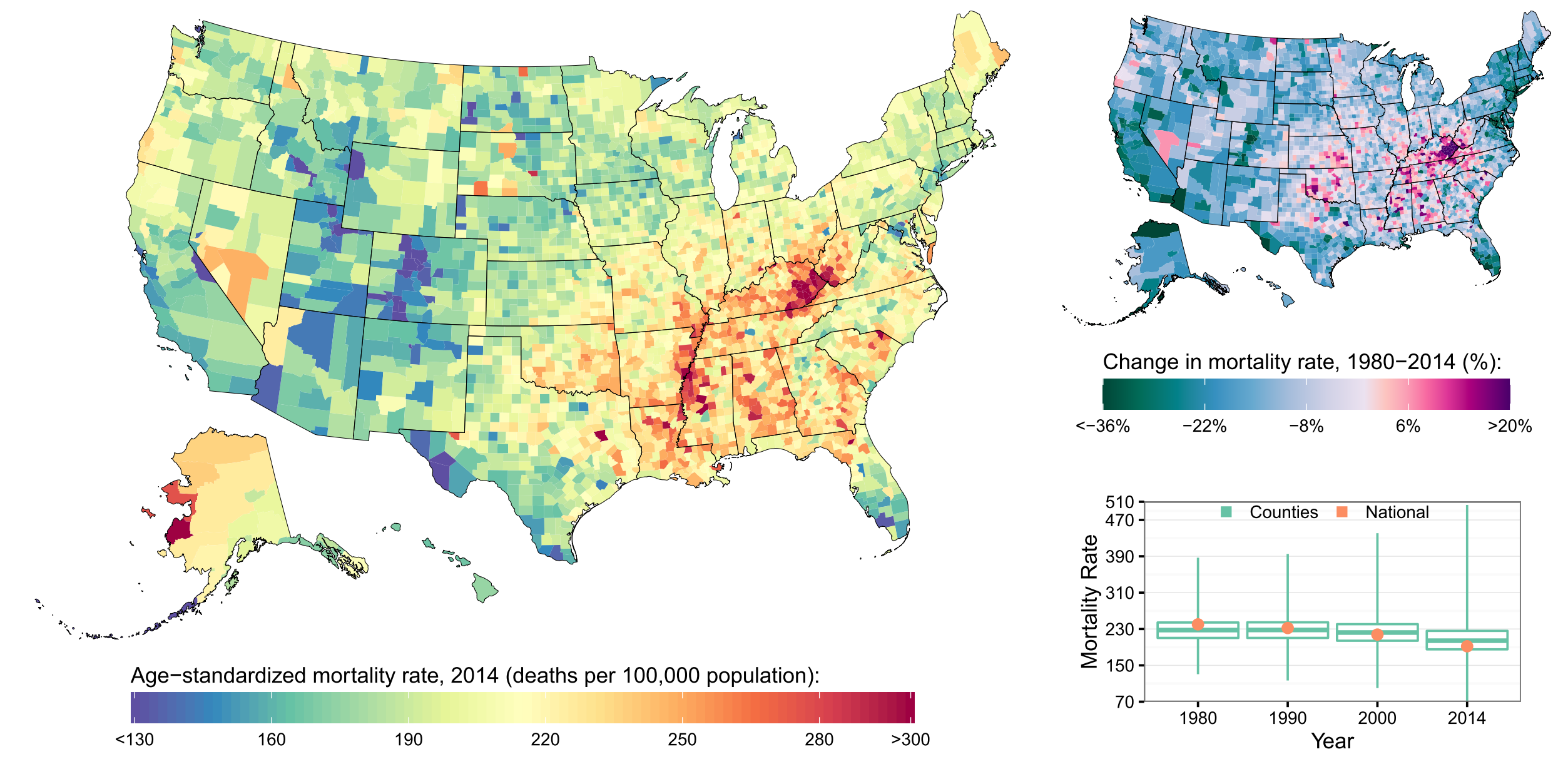 11
Cardiovascular diseases
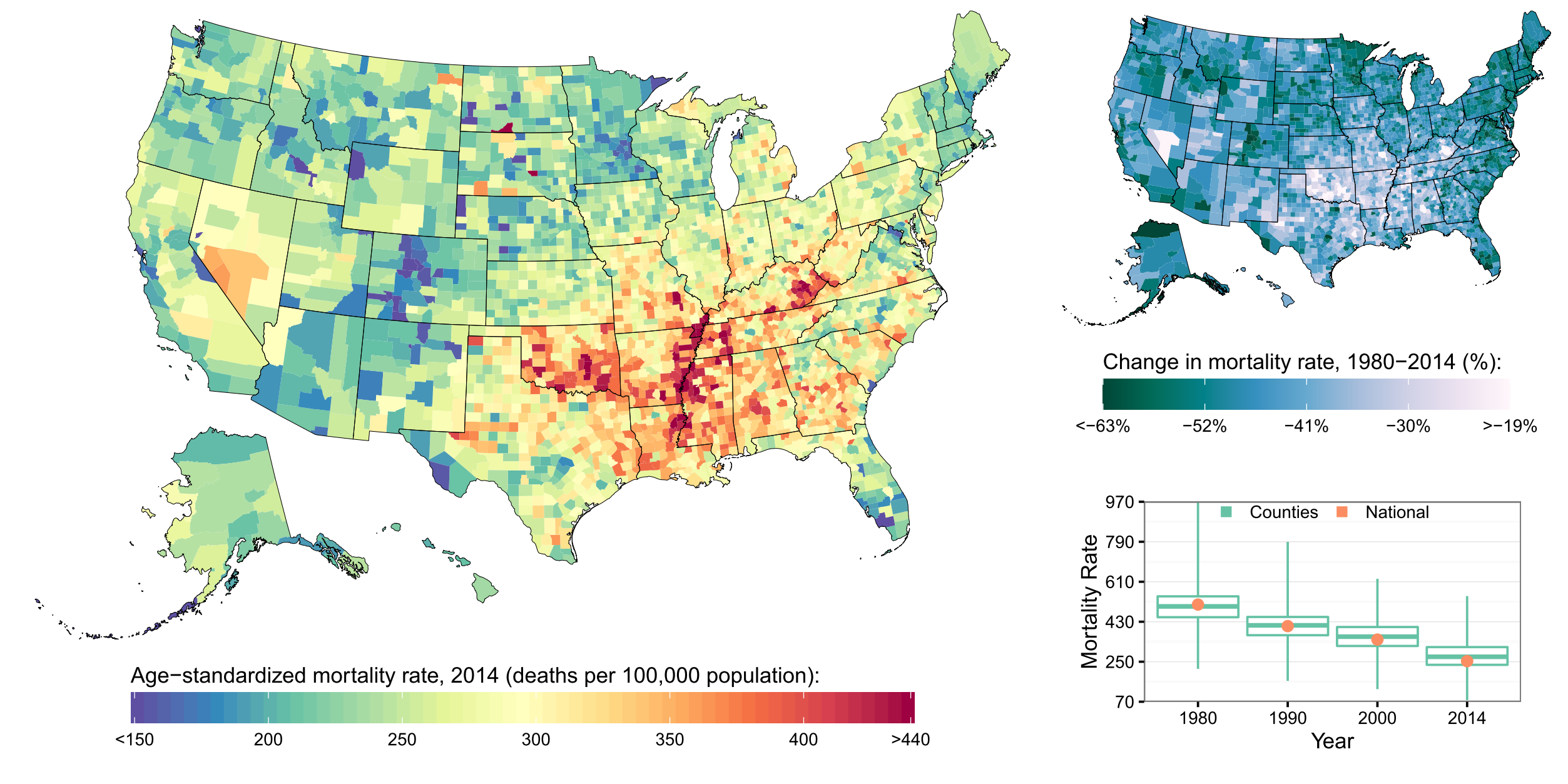 12
Diabetes, urogenital, blood, and endocrine disorders
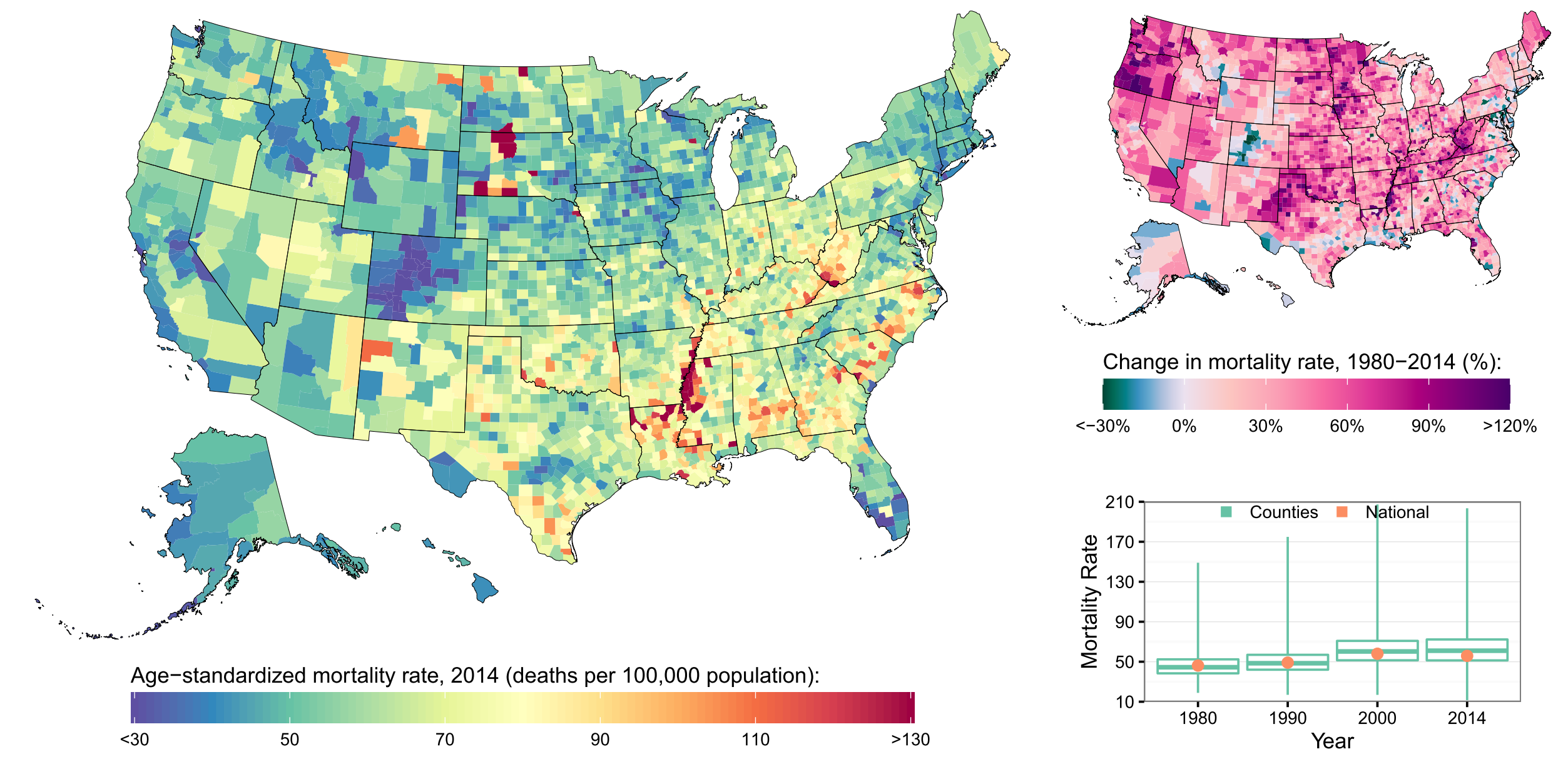 13
Neurological disorders
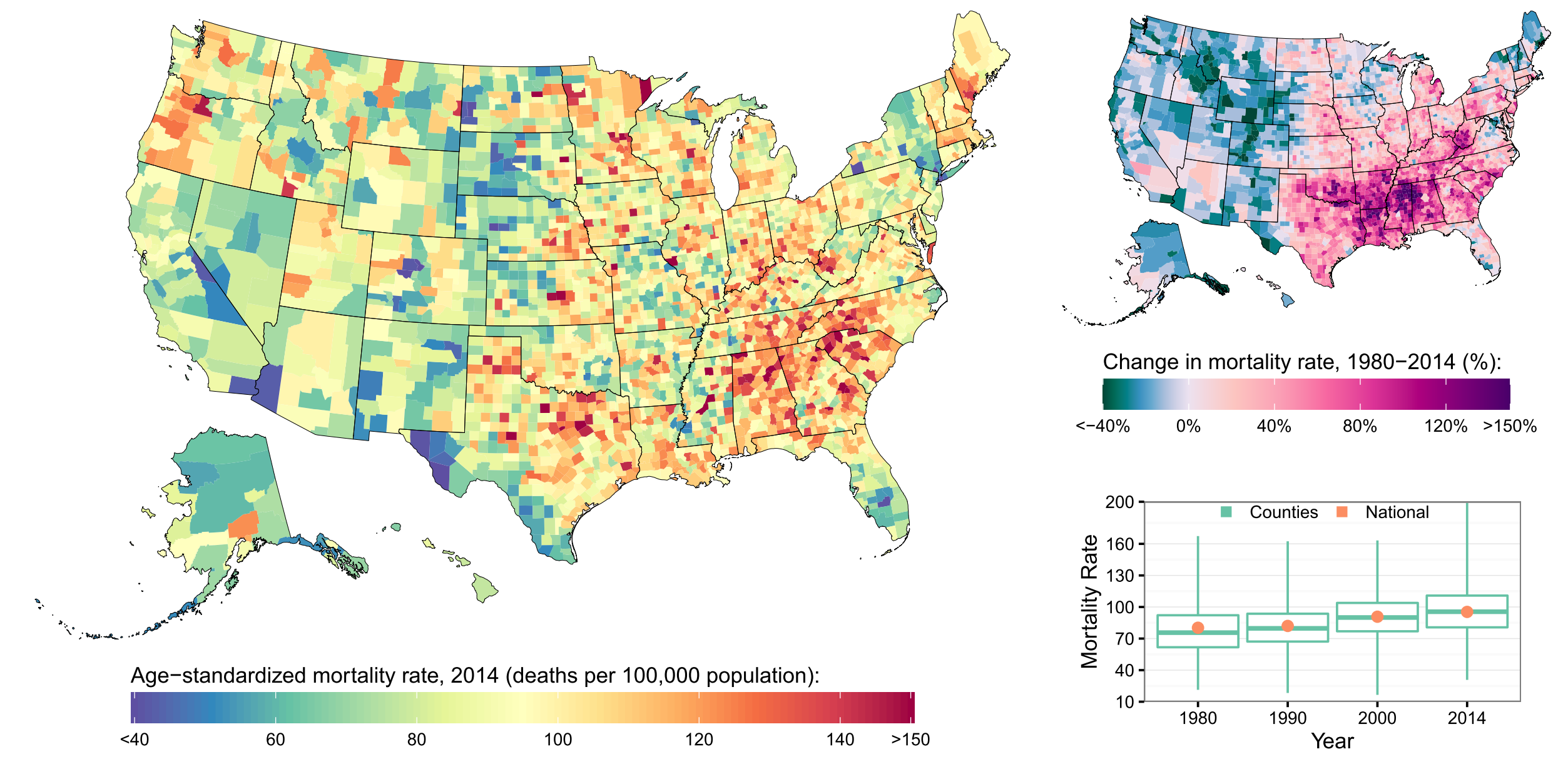 14
Self-harm and interpersonal violence
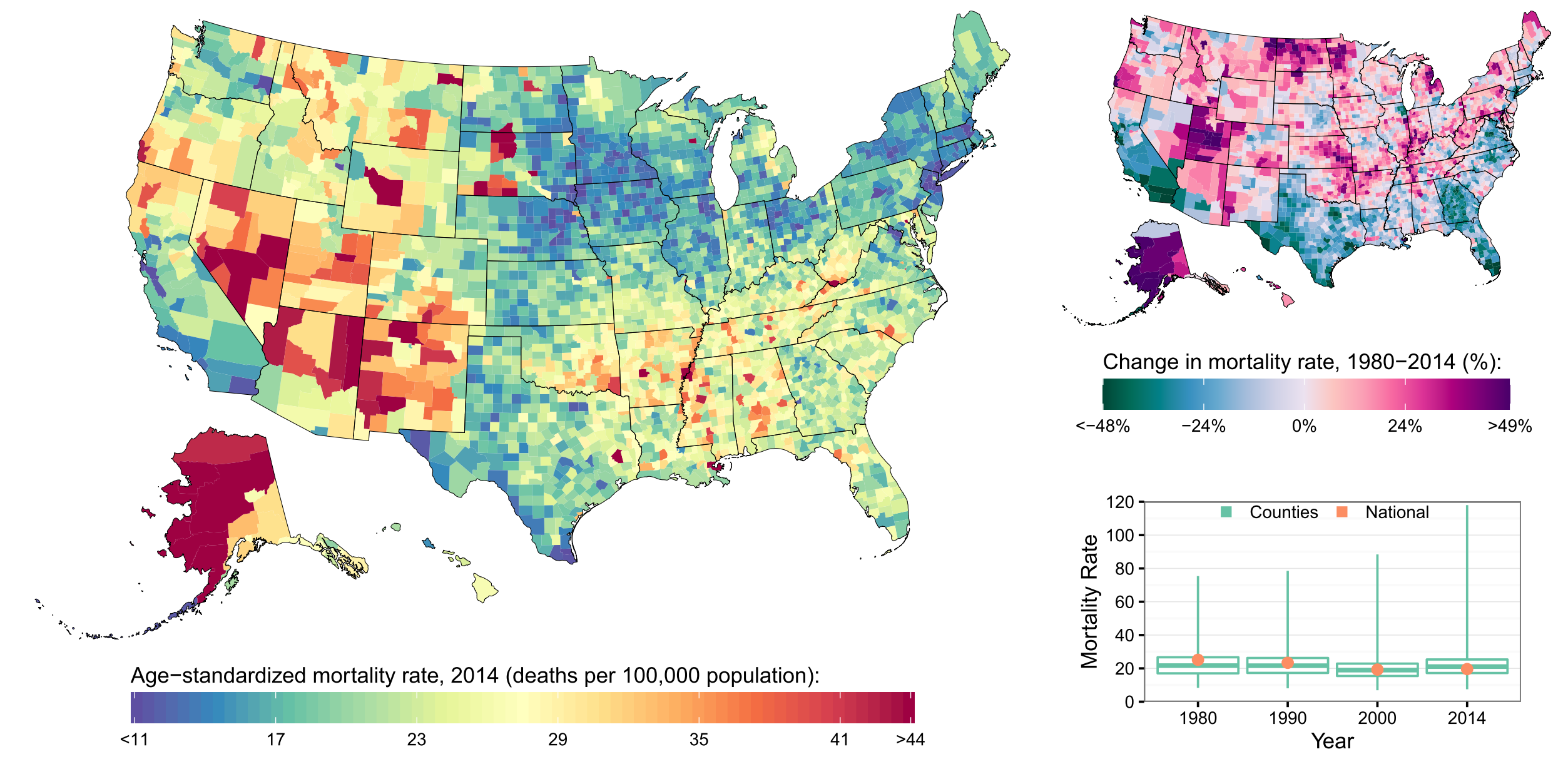 15
Chronic respiratory diseases
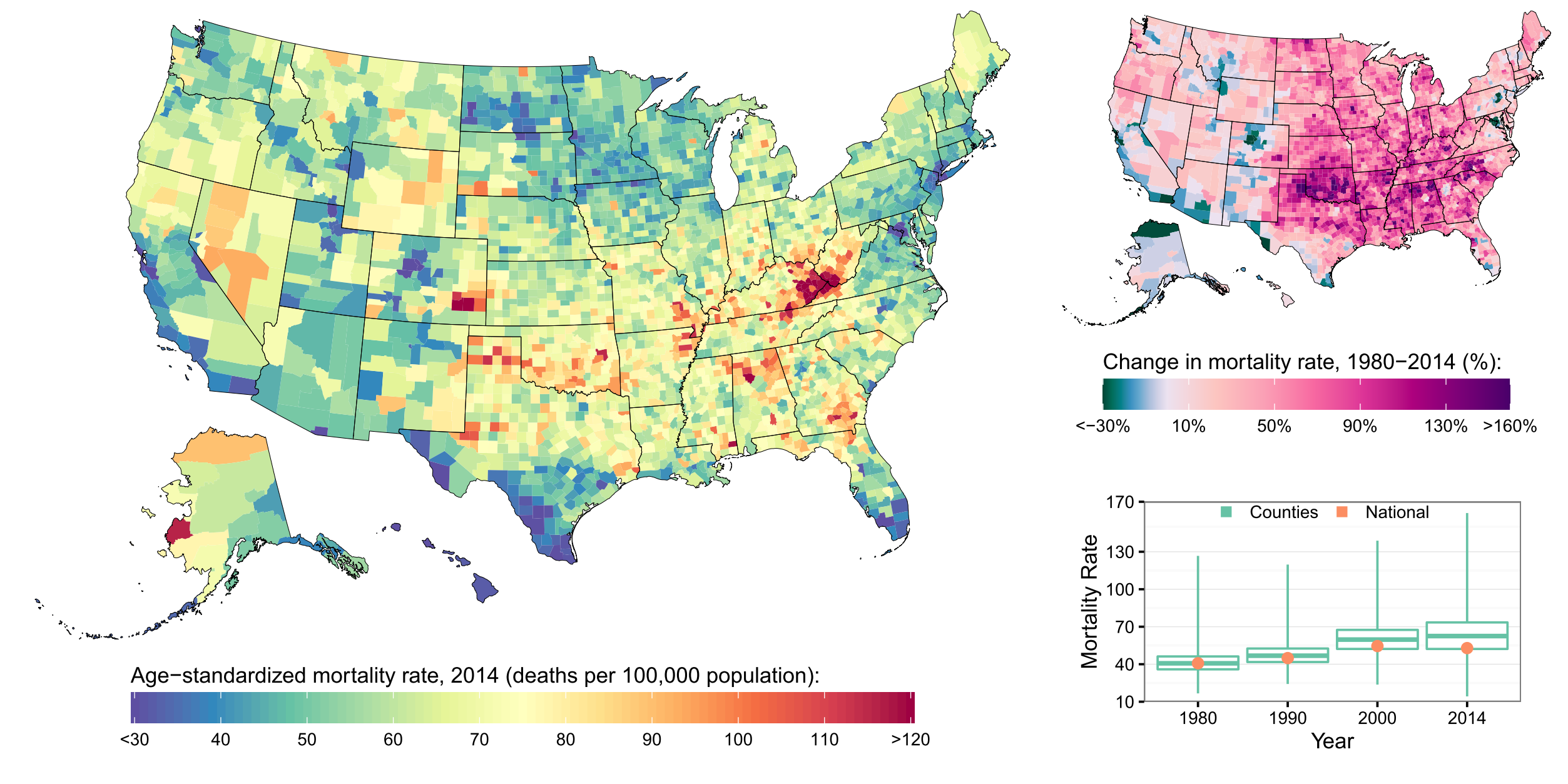 16
Transport Injuries
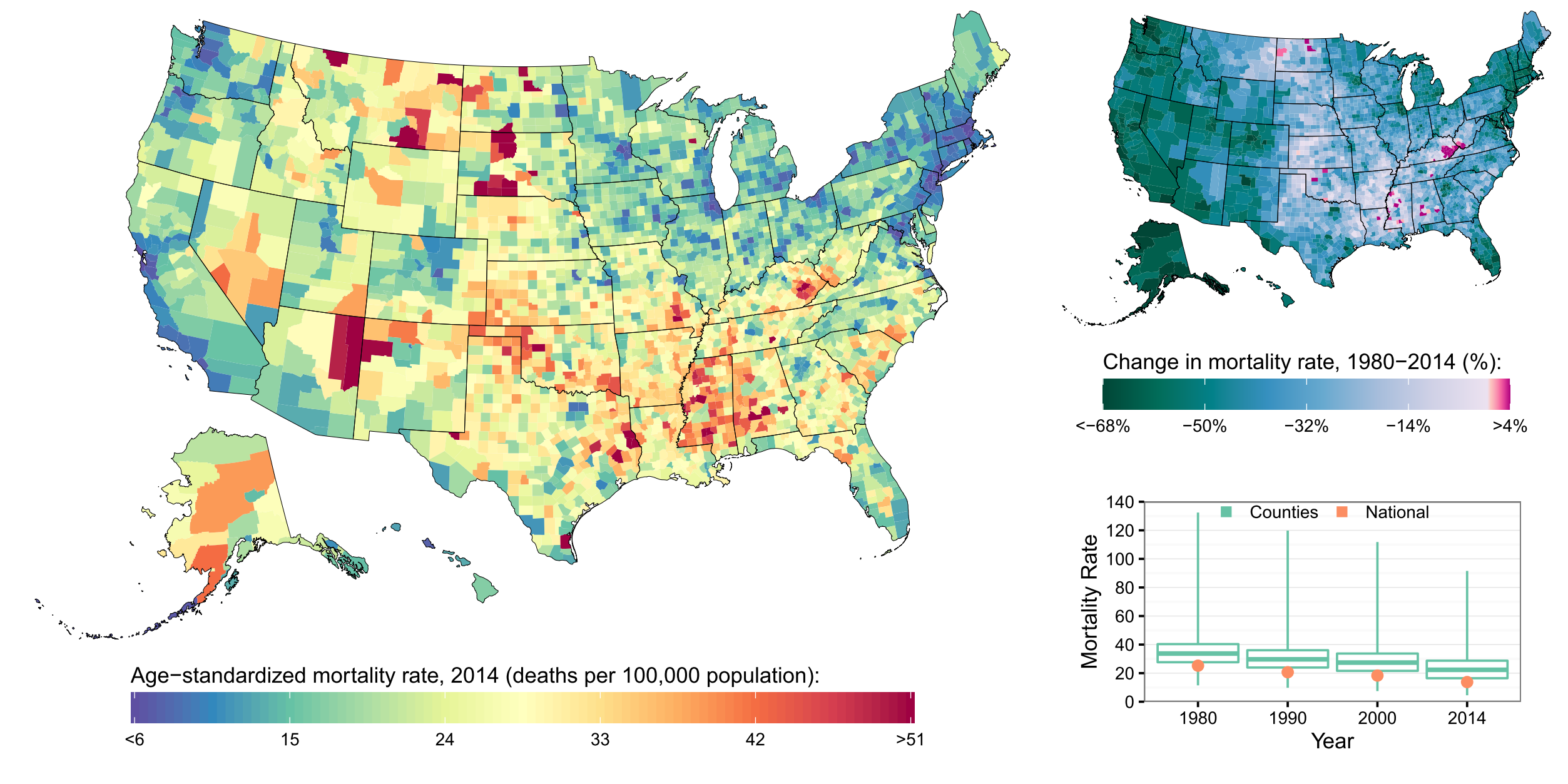 17
Mental and substance use disorders
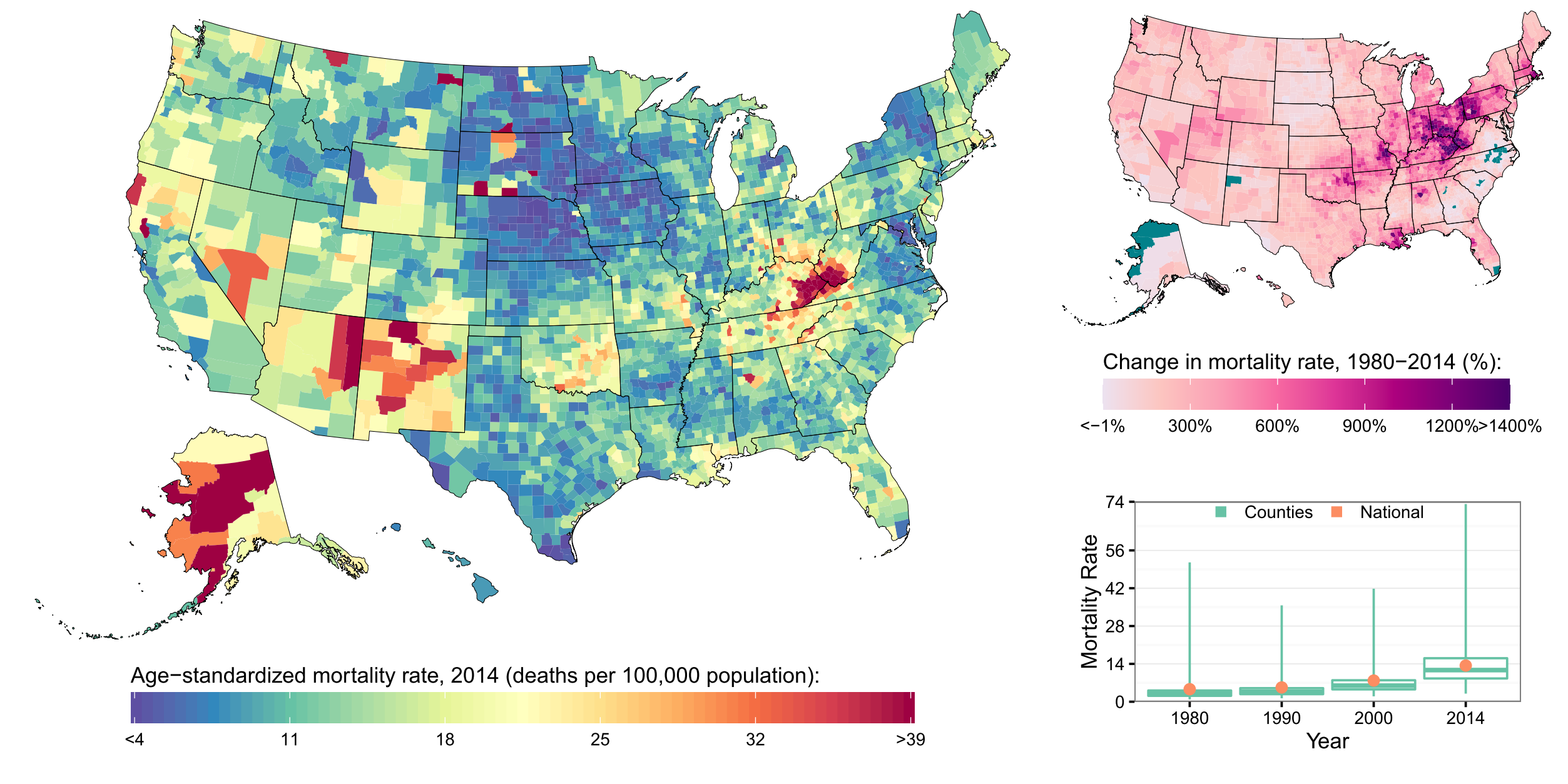 18
Cirrhosis and other chronic liver diseases
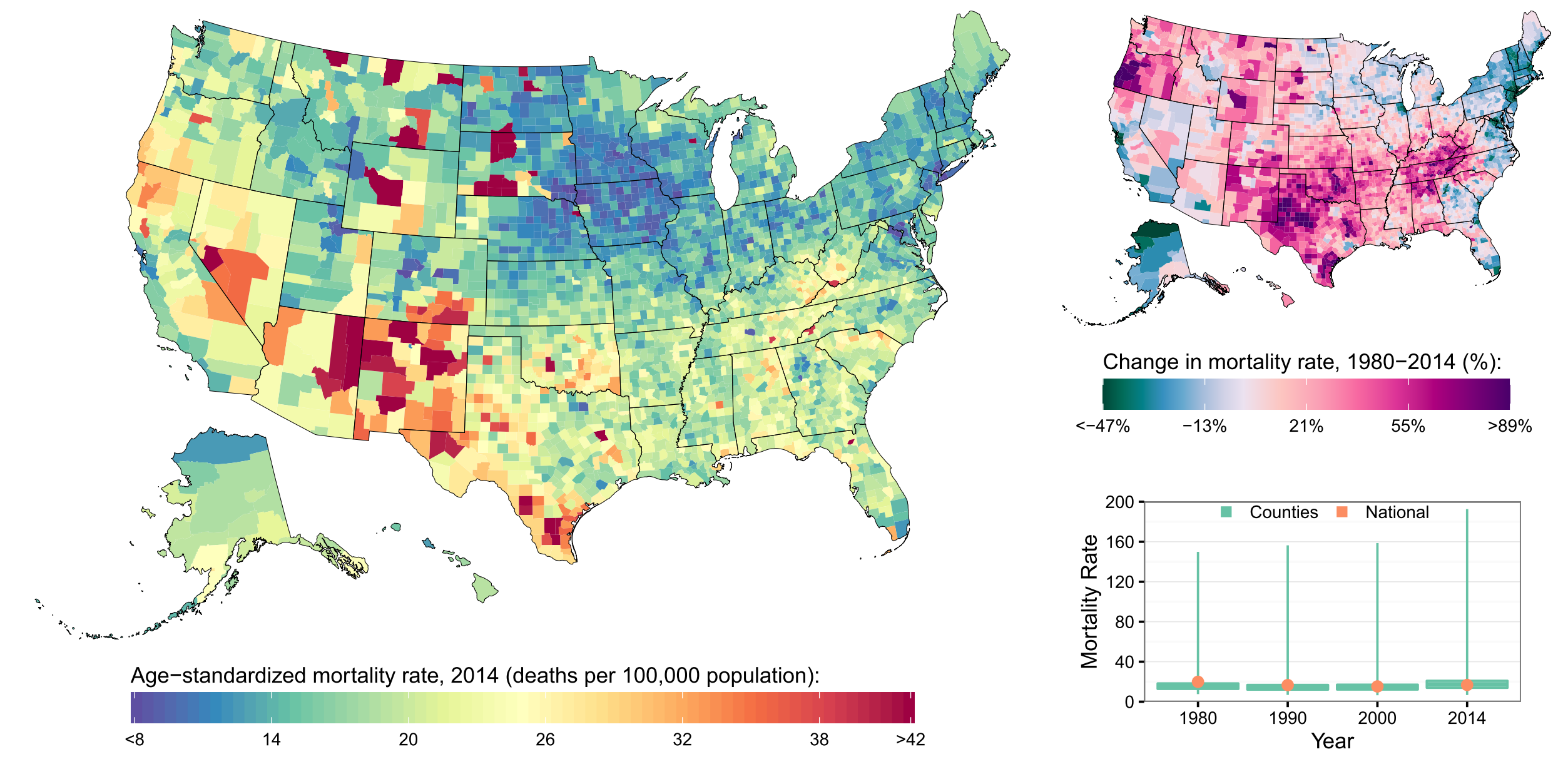 19
Diarrhea, lower respiratory, and other common                        infectious diseases
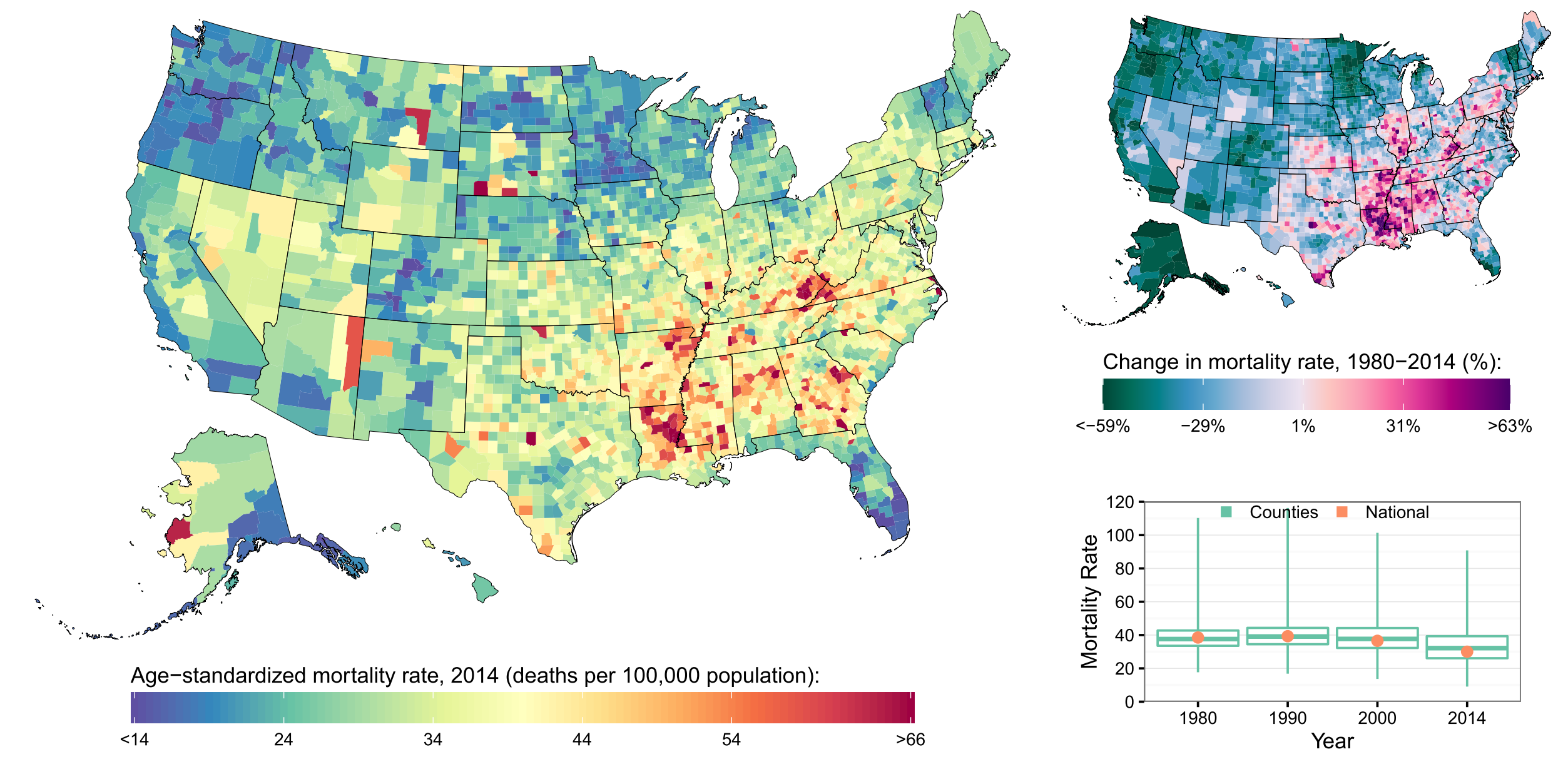 20
Uterine cancer
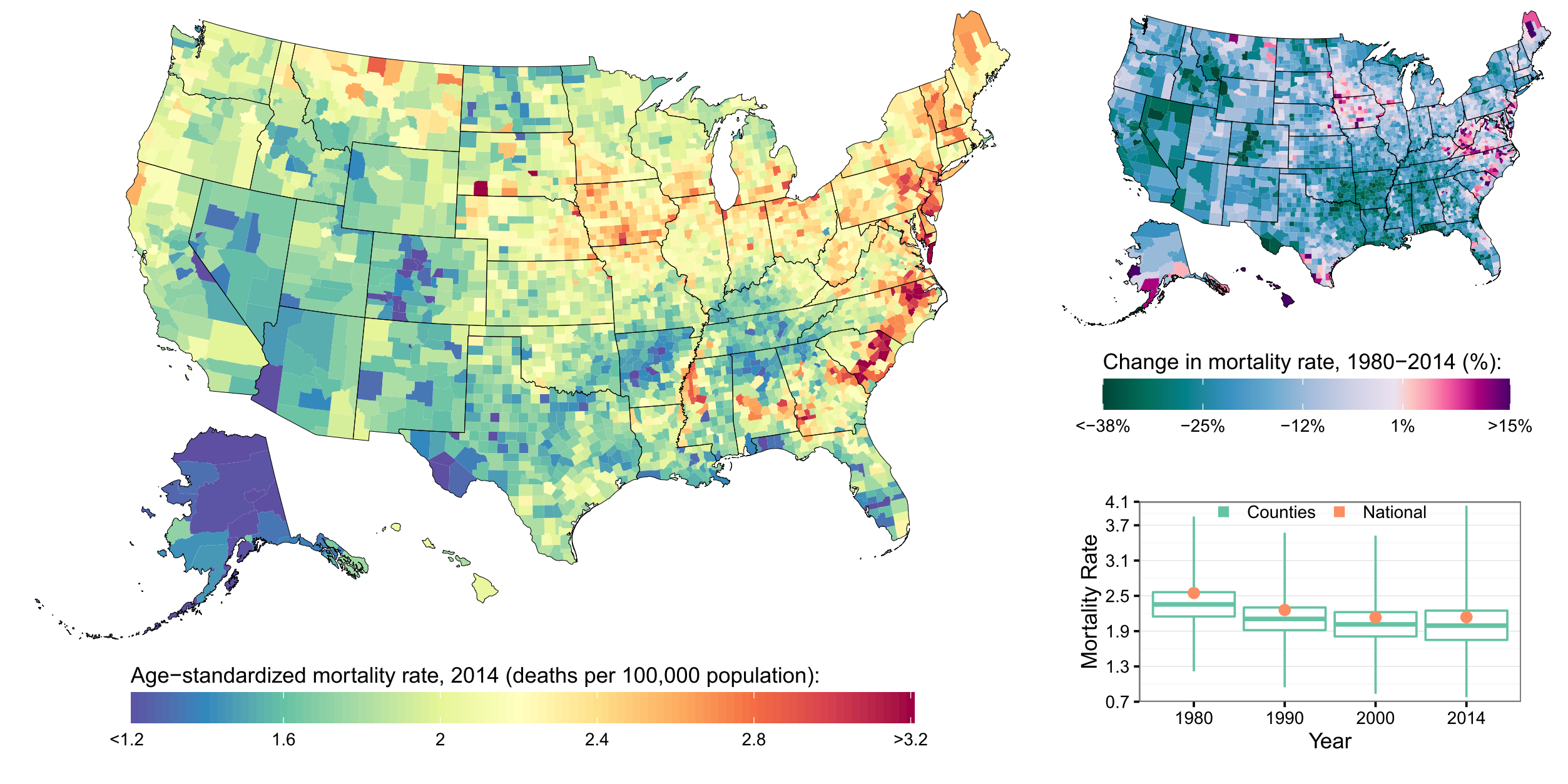 21
Kidney cancer
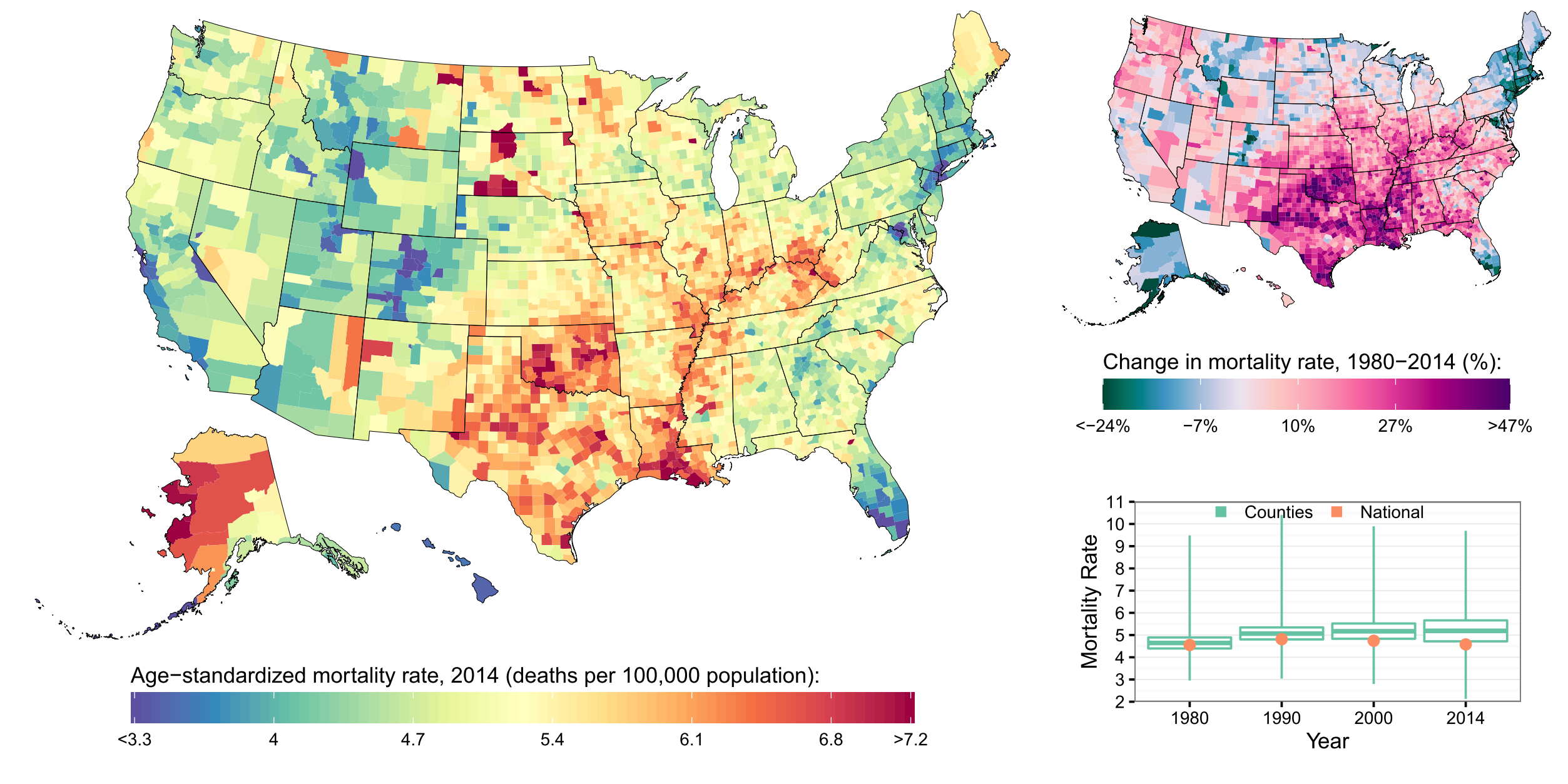 22
Liver cancer
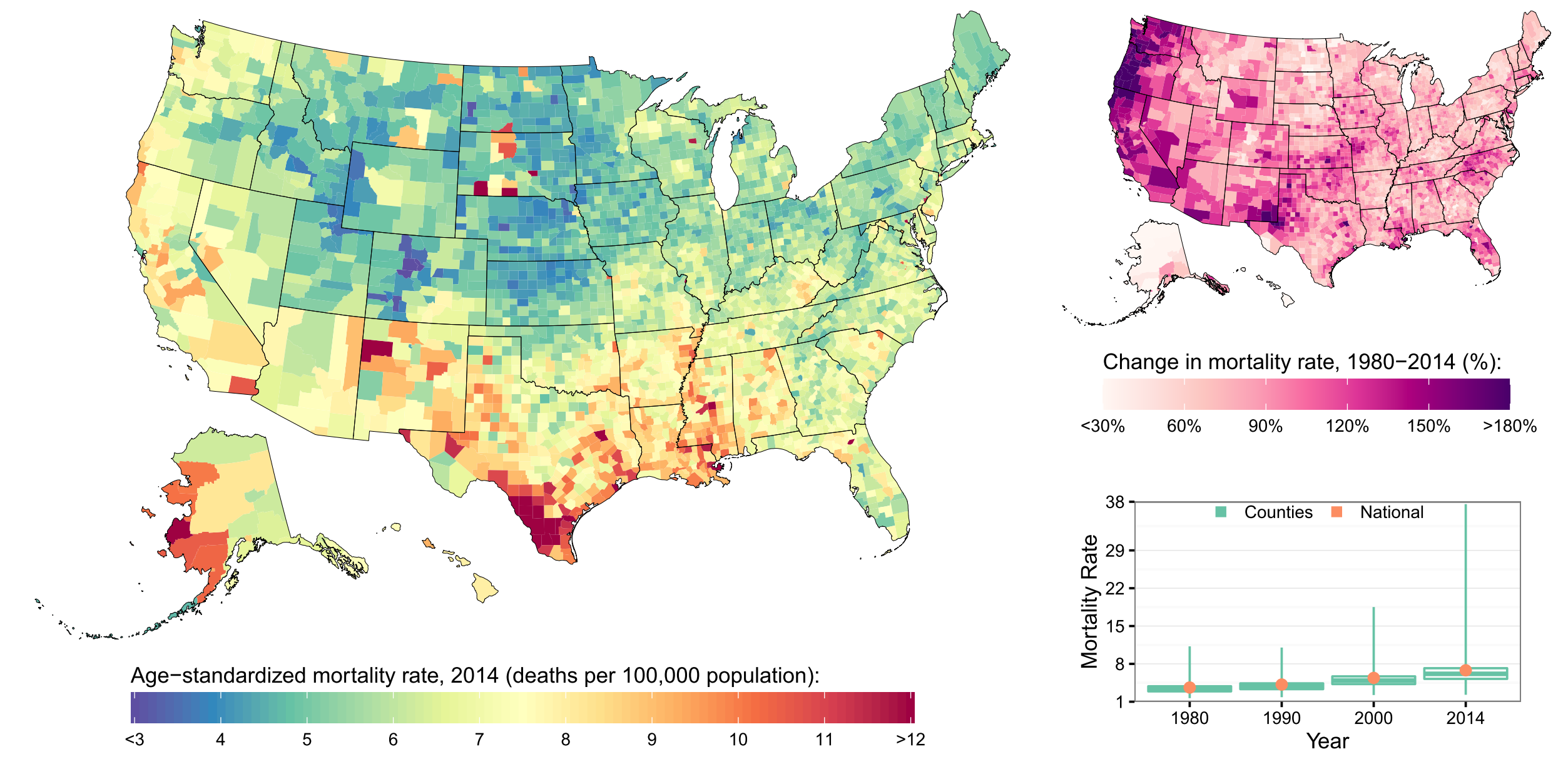 23